Thursday  08-07-21
Using the language of rotation
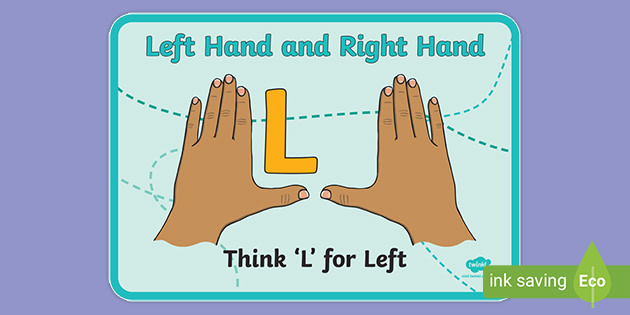 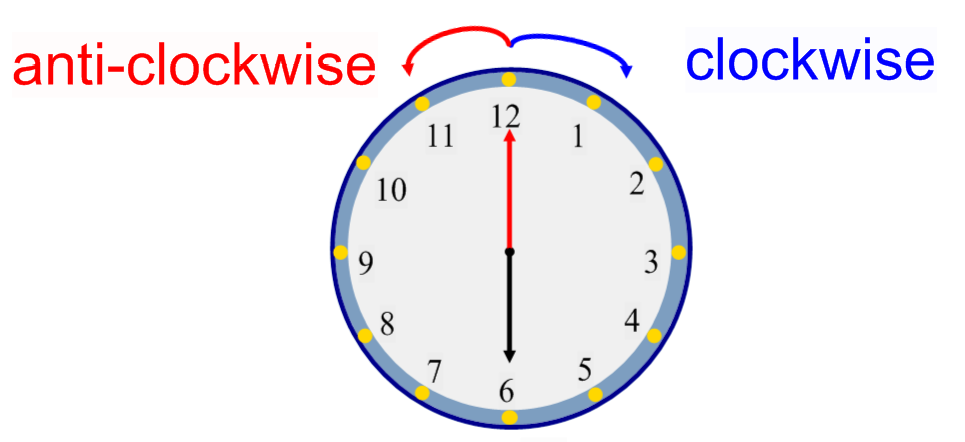 Here is an easy way to remember Left and right,
Watch the video, Think about the fraction work we have done. 

https://classroom.thenational.academy/lessons/using-the-language-of-rotation-6wup6t

It doesn’t matter if your tree drawing is a bit odd; it’s how it turns that matters.
¼ turn
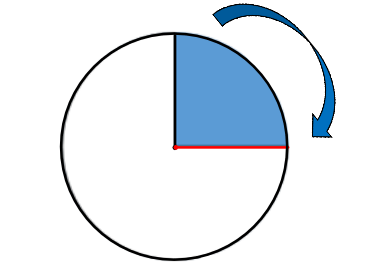 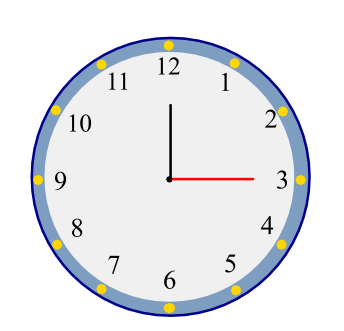 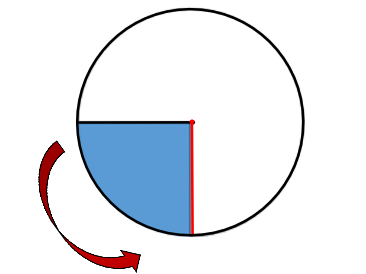 2
½ turn
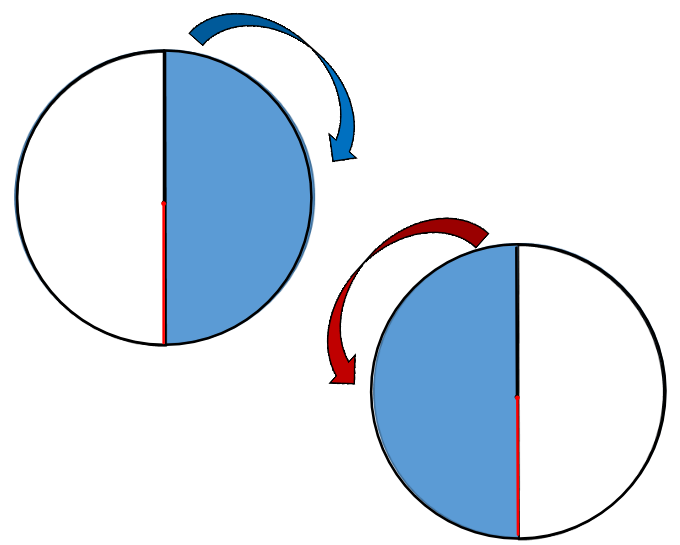 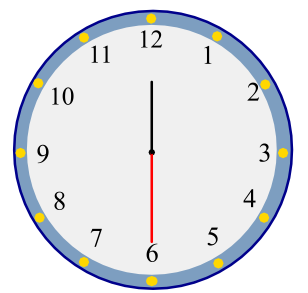 3
¾  turn
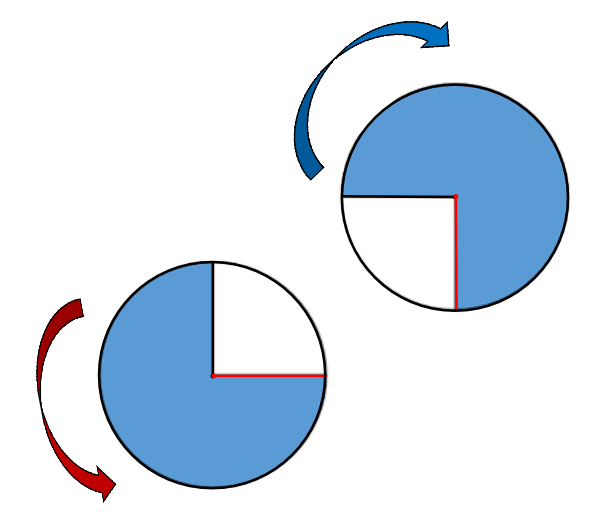 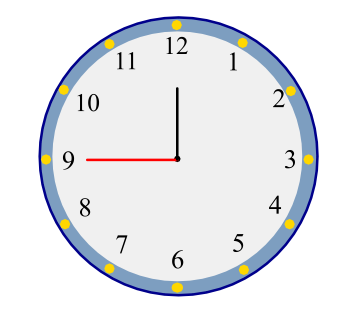 4
Independent task
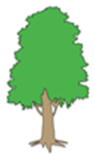 Show me what this tree would look like if it was rotated:
a ¼ turn clockwise 
a ½ turn clockwise
a ¼ turn anti-clockwise
a ¾ turn clockwise
a ½ turn anti-clockwise
a ¾ turn anti-clockwise
5
Answers
Answers
Show me what this tree would look like if it was rotated:
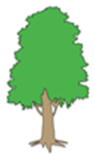 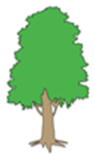 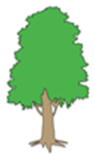 2.
3.
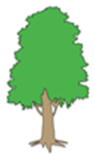 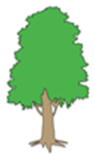 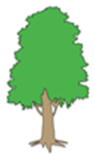 5.
6.
4.
7
Now for some brain steaming!
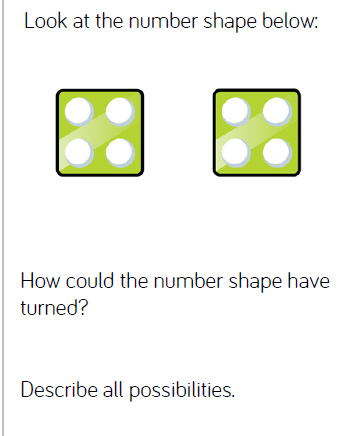 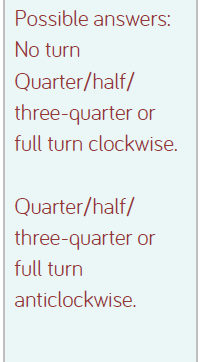